CSE544: SQL
Monday 3/27 and Wednesday 3/29, 2006
SQL Introduction
Standard language for querying and manipulating data

                Structured   Query   Language
Many standards out there: 
  ANSI SQL,  SQL92 (a.k.a. SQL2),  SQL99 (a.k.a. SQL3), ….
  Vendors support various subsets: watch for fun discussions in class !
SQL
Data Definition Language (DDL)
Create/alter/delete tables and their attributes
Following lectures...
Data Manipulation Language (DML)
Query one or more tables – discussed next !
Insert/delete/modify tuples in tables
Table name
Attribute names
Tables in SQL
Product
Tuples or rows
Tables Explained
The schema of a table is the table name and its attributes:
Product(PName, Price, Category, Manfacturer)

A key is an attribute whose values are unique;we underline a key

Product(PName, Price, Category, Manfacturer)
Data Types in SQL
Atomic types:
Characters: CHAR(20), VARCHAR(50)
Numbers: INT, BIGINT, SMALLINT, FLOAT
Others: MONEY, DATETIME, …

Every attribute must have an atomic type
Hence tables are flat
Why ?
Tables Explained
A tuple = a record
Restriction: all attributes are of atomic type

A table = a set of tuples
Like a list…
…but it is unorderd: no first(), no next(), no last().
SQL Query
Basic form: (plus many many more bells and whistles)
SELECT  <attributes>
 FROM     <one or more relations>
 WHERE  <conditions>
Simple SQL Query
Product
SELECT   *FROM      ProductWHERE   category=‘Gadgets’
“selection”
Simple SQL Query
Product
SELECT   PName, Price, ManufacturerFROM      ProductWHERE   Price > 100
“selection” and
“projection”
Notation
Input Schema
Product(PName, Price, Category, Manfacturer)
SELECT   PName, Price, ManufacturerFROM      ProductWHERE   Price > 100
Answer(PName, Price, Manfacturer)
Output Schema
Details
Case insensitive:
Same: SELECT  Select  select
Same: Product   product
Different: ‘Seattle’  ‘seattle’

Constants:
‘abc’  - yes
“abc” - no
The LIKE operator
SELECT   *FROM      ProductsWHERE   PName LIKE ‘%gizmo%’
s LIKE p:  pattern matching on strings
p may contain two special symbols:
%  = any sequence of characters
_   = any single character
Eliminating Duplicates
SELECT   DISTINCT category
FROM     Product
Compare to:
SELECT   category
FROM     Product
Ordering the Results
SELECT   pname, price, manufacturer
FROM     Product
WHERE   category=‘gizmo’ AND price > 50
ORDER BY  price, pname
Ties are broken by the second attribute on the ORDER BY list, etc.

Ordering is ascending, unless you specify the DESC keyword.
SELECT   DISTINCT category
FROM     Product
ORDER BY category
?
?
SELECT   Category
FROM     Product
ORDER BY  PName
?
SELECT   DISTINCT category
FROM     Product
ORDER BY PName
Keys and Foreign Keys
Company
Key
Product
Foreignkey
Union, Intersect, and Except Clauses
The UNION, INTERSECT, and EXCEPT clauses are used to combine or exclude like rows from two or more tables.  They are useful when you need to combine the results from separate queries into one single result.  They differ from a join in that entire rows are matched and, as a result, included or excluded from the combined result.
These operators can be used on any query; however, a couple simple of conditions must be met:
The number and order columns must be the same in both queries
The data types must be the same or compatible.
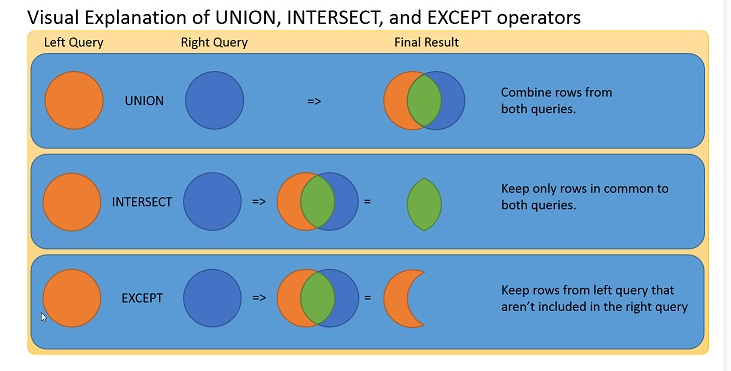 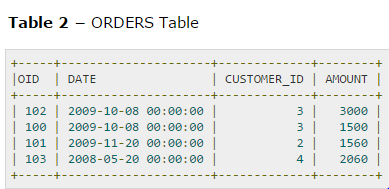 Union
The Union operator returns rows from both tables.  If used by itself, UNION returns a distinct list of rows.  Using UNION ALL, returns all rows from both tables.  A UNION is useful when you want to sort results from two separate queries as one combined result.  For instance if you have two tables, Vendor, and Customer, and you want combined list of names, you can easily do so using:
SELECT  Id FROM Customers
	Union 
	SELECT Customer_Id FROM Orders ORDER BY Name
Note the ORDER BY clause applies to the combined result.
INTERSECT Operator
Use an intersect operator to returns rows that are in common between two tables; it returns unique rows from both the left and right query.  This query is useful when you want to find results that are in common between two queries.  Continuing with Orders, and Customers, suppose you want to find those customers who have ordered products.  You can do so easily using:
SELECT  ID FROM Customers
	INTERSECT 
	SELECT Customer_ID FROM Orders ORDER BY Name
You can also use an INNER JOIN to answer the same question.
SELECT  ID FROM Customers
	Inner join 
	SELECT Customer_Id FROM Orders  on  Cutomers.ID=Orders.Customer_ID ORDER BY Name
Or, 
Select Customer.Id, Customer.Name,Customer.Age from Cutomer,Orders where Cutomers.ID=Orders.Customer_ID
EXCEPT Operator
Use the EXCEPT Operator to return only rows found in the left query.  It returns unique rows from the left query that aren’t in the right query’s results.  This query is useful when you’re looking to find rows that are in one set but not another.  For example, to create a list of those customers who haven’t ordered you could write:
SELECT  ID FROM Customers
	 EXCEPT 
	SELECT Customer_ID FROM Orders ORDER BY Name
Like INTERSECTION, EXCEPT has an equivalent SQL statement.  In this case we can use this equivalent:
SELECT * from Customer
	 LEFT JOIN 
	Orders ON Cutomers.ID=Orders.Customer_ID where  order.OID=null;
What is Join Operation??
Join operations take two relations and return another relation as the result.
Each of the variants of the join operations in SQL consists of a join type and a join condition. The join condition defines which tuples in the two relations match and what attributes are present in the result of the join.
Difference between inner and outer join
LEFT OUTER JOIN returns all the rows from the first table, even if there are no matches in the second table. RIGHT OUTER JOIN returns all the rows from the second table, even if there are no matches in the first table. INNER JOIN requires there is at least a match in comparing the two tables
Join Types
INNER JOIN: Returns all rows when there is at least one match in BOTH tables
LEFT JOIN: Return all rows from the left table, and the matched rows from the right table
RIGHT JOIN: Return all rows from the right table, and the matched rows from the left table
FULL JOIN: Return all rows when there is a match in ONE of the tables
Loan and Borrower Relation
SQL syntax for inner join
loan inner join borrower on loan.loan-number = borrower .loan-number
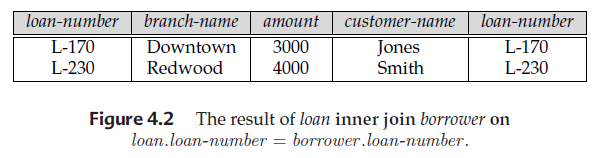 SQL syntax for left outer join
loan left outer join borrower on loan.loan-number = borrower.loan-number
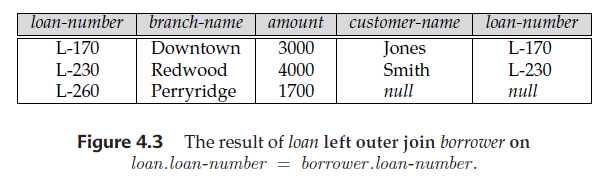 SQL syntax for full outer join
loan full outer join borrower using (loan-number)
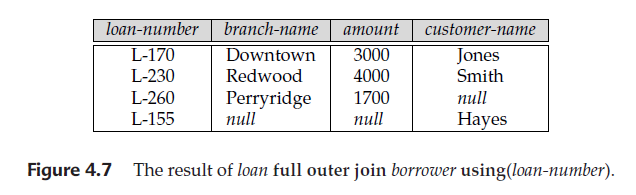 Customers and Orders Relation
SQL INNER JOIN Syntax
SELECT column_name(s)FROM table1INNER JOIN table2ON table1.column_name=table2.column_name;
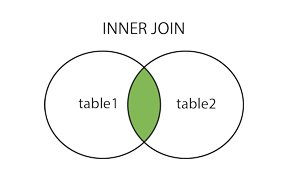 SQL INNER JOIN Example
SELECT Customers.CustomerName, Orders.OrderIDFROM CustomersINNER JOIN OrdersON Customers.CustomerID=Orders.CustomerIDORDER BY Customers.CustomerName;
SQL LEFT JOIN Keyword
SELECT column_name(s)FROM table1LEFT OUTER JOIN table2ON table1.column_name=table2.column_name;
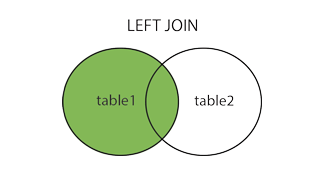 SQL LEFT JOIN Example
SELECT Customers.CustomerName, Orders.OrderIDFROM CustomersLEFT JOIN OrdersON Customers.CustomerID=Orders.CustomerIDORDER BY Customers.CustomerName;
SQL RIGHT JOIN Keyword
SELECT column_name(s)FROM table1RIGHT OUTER JOIN table2ON table1.column_name=table2.column_name;
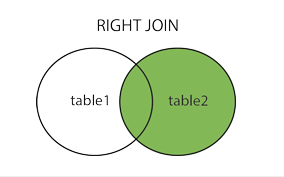 SQL RIGHT JOIN Example
SELECT Orders.OrderID, Employees.FirstNameFROM OrdersRIGHT JOIN EmployeesON Orders.EmployeeID=Employees.EmployeeIDORDER BY Orders.OrderID;
SQL FULL OUTER JOIN Syntax
SELECT column_name(s)FROM table1FULL OUTER JOIN table2ON table1.column_name=table2.column_name;
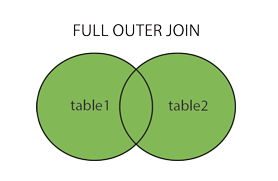 SQL FULL OUTER JOIN Example
SELECT Customers.CustomerName, Orders.OrderIDFROM CustomersFULL OUTER JOIN OrdersON Customers.CustomerID=Orders.CustomerIDORDER BY Customers.CustomerName;
Joinbetween Productand Company
Joins
Product (pname,  price, category, manufacturer)
Company (cname, stockPrice, country)

Find all products under $200 manufactured in Japan;return their names and prices.
SELECT   PName, PriceFROM      Product, CompanyWHERE   Manufacturer=CName AND Country=‘Japan’                 AND Price <= 200
Joins
Product
Company
SELECT   PName, PriceFROM      Product, CompanyWHERE   Manufacturer=CName AND Country=‘Japan’                 AND Price <= 200
More Joins
Product (pname,  price, category, manufacturer)
Company (cname, stockPrice, country)

Find all Chinese companies that manufacture products both in the ‘electronic’ and ‘toy’ categories
SELECT   cnameFROM      WHERE
A Subtlety about Joins
Product (pname,  price, category, manufacturer)
Company (cname, stockPrice, country)

Find all countries that manufacture some product in the ‘Gadgets’ category.
SELECT   CountryFROM      Product, CompanyWHERE   Manufacturer=CName AND Category=‘Gadgets’
Unexpected duplicates
A Subtlety about Joins
Product
Company
SELECT   CountryFROM      Product, CompanyWHERE   Manufacturer=CName AND Category=‘Gadgets’
What is
the problem ?
What’s thesolution ?
Subqueries Returning Relations
Company(name, city)Product(pname, maker)Purchase(id, product, buyer)
Return cities where one can find companies that manufacture products bought by Joe Blow
SELECT  Company.city
 FROM     Company
 WHERE  Company.name  IN
                         (SELECT Product.maker
                           FROM   Purchase , Product
                           WHERE Product.pname=Purchase.product
                                 AND Purchase .buyer = ‘Joe Blow‘);
Subqueries Returning Relations
Is it equivalent to this ?
SELECT  Company.city
 FROM      Company, Product, Purchase
 WHERE   Company.name= Product.maker
              AND  Product.pname  = Purchase.product
              AND  Purchase.buyer = ‘Joe Blow’
Beware of duplicates !
Removing Duplicates
SELECT DISTINCT Company.city
 FROM     Company
 WHERE  Company.name  IN
                         (SELECT Product.maker
                           FROM   Purchase , Product
                           WHERE Product.pname=Purchase.product
                                 AND Purchase .buyer = ‘Joe Blow‘);
SELECT DISTINCT Company.city
 FROM      Company, Product, Purchase
 WHERE   Company.name= Product.maker
              AND  Product.pname  = Purchase.product
              AND  Purchase.buyer = ‘Joe Blow’
Now
they are 
equivalent
Subqueries Returning Relations
You can also use:   s > ALL R
                               s > ANY R
                               EXISTS R
Product ( pname,  price, category, maker)
Find products that are more expensive than all those produced
By “Gizmo-Works”
SELECT  name
 FROM     Product
 WHERE  price >  ALL (SELECT price
                                        FROM     Purchase
                                        WHERE  maker=‘Gizmo-Works’)
Question for Database Fansand their Friends
Can we express this query as a single SELECT-FROM-WHERE query, without subqueries ?
Question for Database Fansand their Friends
Answer:  all SFW queries are monotone (figure out what this means).  A query with ALL is not monotone
Correlated Queries
Movie (title,  year,  director, length)
    Find movies whose title appears more than once.
correlation
SELECT DISTINCT title
 FROM   Movie AS x
 WHERE  year <> ANY  
                             (SELECT  year
                               FROM    Movie
                               WHERE  title =  x.title);
Note (1) scope of variables (2) this can still be expressed as single SFW
Complex Correlated Query
Product ( pname,  price, category, maker, year)
Find products (and their manufacturers) that are more expensive than all products made by the same manufacturer before 1972







Very powerful ! Also much harder to optimize.
SELECT DISTINCT  pname, maker
FROM     Product AS x
WHERE  price > ALL  (SELECT  price
                                        FROM    Product AS y
                                        WHERE  x.maker = y.maker AND y.year < 1972);
Aggregation
SELECT  avg(price)
FROM      Product
WHERE   maker=“Toyota”
SELECT  count(*)
FROM     Product
WHERE   year > 1995
SQL supports several aggregation operations:

     sum, count, min, max, avg
Except count, all aggregations apply to a single attribute
Aggregation: Count
COUNT   applies to duplicates, unless otherwise stated:
same as Count(*)
SELECT  Count(category) 
FROM     Product
WHERE   year > 1995
We probably want:
SELECT  Count(DISTINCT category)
FROM     Product
WHERE   year > 1995
More Examples
Purchase(product, date, price, quantity)
SELECT  Sum(price * quantity)
FROM      Purchase
What do
they mean ?
SELECT  Sum(price * quantity)
FROM      Purchase
WHERE   product = ‘bagel’
Simple Aggregations
Purchase
SELECT  Sum(price * quantity)
FROM      Purchase
WHERE   product = ‘bagel’
50  (= 20+30)
Grouping and Aggregation
Purchase(product, date, price, quantity)
Find total sales after 10/1/2005 per product.
SELECT        product, Sum(price*quantity) AS TotalSales
FROM           Purchase
WHERE        date > ‘10/1/2005’
GROUP BY  product
Let’s see what this means…
Grouping and Aggregation
1. Compute the FROM and WHERE clauses.

2. Group by the attributes in the GROUPBY

3. Compute the SELECT clause: grouped attributes and aggregates.
1&2. FROM-WHERE-GROUPBY
3. SELECT
SELECT        product, Sum(price*quantity) AS TotalSales
FROM           Purchase
WHERE        date > ‘10/1/2005’
GROUP BY  product
GROUP BY v.s. Nested Quereis
SELECT       product, Sum(price*quantity) AS TotalSales
FROM          Purchase
WHERE       date > ‘10/1/2005’
GROUP BY  product
SELECT DISTINCT  x.product, (SELECT Sum(y.price*y.quantity)                                                      FROM     Purchase y                                                      WHERE x.product = y.product                                                                    AND y.date > ‘10/1/2005’)                                                    AS TotalSales
FROM          Purchase x
WHERE       x.date > ‘10/1/2005’
Another Example
What does
it mean ?
SELECT      product,                     sum(price * quantity) AS SumSales
                     max(quantity) AS MaxQuantity
FROM         Purchase
GROUP BY product
HAVING Clause
Same query, except that we consider only products that had
at least 100 buyers.
SELECT       product, Sum(price * quantity)
FROM          Purchase
WHERE       date > ‘10/1/2005’
GROUP BY product
HAVING      Sum(quantity) > 30
HAVING clause contains conditions on aggregates.
General form of Grouping and Aggregation
SELECT    S
FROM       R1,…,Rn
WHERE    C1
GROUP BY a1,…,ak
HAVING     C2

S = may contain attributes a1,…,ak and/or any aggregates but NO OTHER ATTRIBUTES
C1 = is any condition on the attributes in R1,…,Rn
C2 = is any condition on aggregate expressions
Why ?
General form of Grouping and Aggregation
SELECT    S
FROM       R1,…,Rn
WHERE    C1
GROUP BY a1,…,ak
HAVING     C2
Evaluation steps:
Evaluate FROM-WHERE, apply condition C1
Group by the attributes a1,…,ak 
Apply condition C2 to each group (may have aggregates)
Compute aggregates in S and return the result
Advanced SQLizing
Getting around INTERSECT and EXCEPT

Quantifiers

Aggregation v.s. subqueries
INTERSECT and EXCEPT: not in SQL Server
1. INTERSECT and EXCEPT:
If R, S have noduplicates, then canwrite withoutsubqueries(HOW ?)
(SELECT R.A, R.B
FROM    R)    INTERSECT
(SELECT S.A, S.B
FROM    S)
SELECT R.A, R.B
FROM    RWHERE     EXISTS(SELECT *                    FROM S                    WHERE R.A=S.A and R.B=S.B)
(SELECT R.A, R.B
FROM    R)    EXCEPT
(SELECT S.A, S.B
FROM    S)
SELECT R.A, R.B
FROM    RWHERE   NOT  EXISTS(SELECT *                    FROM S                    WHERE R.A=S.A and R.B=S.B)
2. Quantifiers
Product ( pname,  price, company)
Company( cname, city)
Find all companies that make some products with price < 100
SELECT DISTINCT  Company.cname
FROM     Company, Product
WHERE  Company.cname = Product.company and Product.price < 100
Existential: easy  ! 
2. Quantifiers
Product ( pname,  price, company)
Company( cname, city)
Find all companies that make only products with price < 100
same as:
Find all companies s.t. all of their products have price < 100
Universal: hard !  
2. Quantifiers
1. Find the other companies: i.e. s.t. some product  100
SELECT DISTINCT  Company.cname
FROM     Company
WHERE  Company.cname IN (SELECT Product.company                                                   FROM Product                                                   WHERE Produc.price >= 100
2. Find all companies s.t. all their products have price < 100
SELECT DISTINCT  Company.cname
FROM     Company
WHERE  Company.cname NOT IN (SELECT Product.company                                                            FROM Product                                                            WHERE Produc.price >= 100
3. Group-by v.s. Nested Query
Author(login,name)
Wrote(login,url)
Find authors who wrote ³ 10 documents:
Attempt 1: with nested queries
This isSQL bya novice
SELECT DISTINCT Author.name
FROM          Author
WHERE        count(SELECT Wrote.url                                 FROM Wrote                                 WHERE Author.login=Wrote.login)                          > 10
3. Group-by v.s. Nested Query
Find all authors who wrote at least 10 documents:
Attempt 2: SQL style (with GROUP BY)
This isSQL  byan expert
SELECT       Author.name
FROM          Author, Wrote
WHERE       Author.login=Wrote.login
GROUP BY Author.name
HAVING      count(wrote.url) > 10
No need for DISTINCT: automatically from GROUP BY
3. Group-by v.s. Nested Query
Author(login,name)
Wrote(login,url)
Mentions(url,word)
Find authors with vocabulary ³ 10000 words:
SELECT       Author.name
FROM          Author, Wrote, Mentions
WHERE       Author.login=Wrote.login AND Wrote.url=Mentions.url
GROUP BY  Author.name
HAVING      count(distinct Mentions.word) > 10000
Two Examples
Store(sid, sname)
Product(pid, pname, price, sid)
Find all stores that sell only products with price > 100

same as:

Find all stores s.t. all their products have price > 100)
SELECT Store.name
FROM    Store, Product
WHERE  Store.sid = Product.sid
GROUP BY  Store.sid, Store.name
HAVING 100 < min(Product.price)
Why both ?
SELECT Store.name
FROM    Store
WHERE     100 < ALL (SELECT Product.price                       FROM product                       WHERE Store.sid = Product.sid)
Almost equivalent…
SELECT Store.name
FROM    Store
WHERE  Store.sid NOT IN 
                    (SELECT Product.sid
                      FROM Product
                      WHERE  Product.price <= 100)
Two Examples
Store(sid, sname)
Product(pid, pname, price, sid)
For each store, find its most expensive product
Two Examples
This is easy but doesn’t do what we want:
SELECT Store.sname, max(Product.price)
FROM    Store, Product
WHERE  Store.sid = Product.sid
GROUP BY  Store.sid, Store.sname
Better:
SELECT Store.sname, x.pname
FROM    Store, Product x
WHERE  Store.sid = x.sid and
                x.price >=                       ALL (SELECT y.price                                FROM Product y                                WHERE Store.sid = y.sid)
But mayreturnmultiple product namesper store
Two Examples
Finally, choose some pid arbitrarily, if there are manywith highest price:
SELECT Store.sname, max(x.pname)
FROM    Store, Product x
WHERE  Store.sid = x.sid and
                x.price >=                       ALL (SELECT y.price                                FROM Product y                                WHERE Store.sid = y.sid)GROUP BY Store.sname
NULLS in SQL
Whenever we don’t have a value, we can put a NULL
Can mean many things:
Value does not exists
Value exists but is unknown
Value not applicable
Etc.
The schema specifies for each attribute if can be null (nullable attribute) or not
How does SQL cope with tables that have NULLs ?
Null Values
If x= NULL then 4*(3-x)/7 is still NULL

If x= NULL then x=“Joe”    is UNKNOWN
In SQL there are three boolean values:
FALSE             = 	0
UNKNOWN    = 	0.5
TRUE               = 	1
Null Values
C1 AND C2   =  min(C1, C2)
C1  OR    C2  =  max(C1, C2)
NOT C1         =  1 – C1




Rule in SQL: include only tuples that yield TRUE
SELECT *
FROM Person
WHERE  (age < 25) AND 
                (height > 6 OR weight > 190)
E.g.age=20heigth=NULLweight=200
Null Values
Unexpected behavior:





Some Persons are not included !
SELECT *
FROM     Person
WHERE  age < 25  OR  age >= 25
Null Values
Can test for NULL explicitly:
x IS NULL
x IS NOT NULL





Now it includes all Persons
SELECT *
FROM     Person
WHERE  age < 25  OR  age >= 25 OR age IS NULL
Outerjoins
Explicit joins in SQL = “inner joins”:
	Product(name, category)
      Purchase(prodName, store)
SELECT Product.name, Purchase.store
FROM     Product JOIN Purchase ON
                              Product.name = Purchase.prodName
Same as:
SELECT Product.name, Purchase.store
FROM     Product, Purchase
WHERE   Product.name = Purchase.prodName
But Products that never sold will be lost !
Outerjoins
Left outer joins in SQL:
	Product(name, category)
    Purchase(prodName, store)
SELECT Product.name, Purchase.store
 FROM     Product LEFT OUTER JOIN Purchase ON
                          Product.name = Purchase.prodName
Product
Purchase
Application
Compute, for each product, the total number of sales in ‘September’
	Product(name, category)
    Purchase(prodName, month, store)
SELECT Product.name, count(*)
 FROM     Product, Purchase 
 WHERE   Product.name = Purchase.prodName
          and  Purchase.month = ‘September’
 GROUP BY Product.name
What’s wrong ?
Application
Compute, for each product, the total number of sales in ‘September’
	Product(name, category)
    Purchase(prodName, month, store)
SELECT Product.name, count(*)
 FROM     Product LEFT OUTER JOIN Purchase ON
                          Product.name = Purchase.prodName
                  and  Purchase.month = ‘September’
 GROUP BY Product.name
Now we also get the products who sold in 0 quantity
Outer Joins
Left outer join:
Include the left tuple even if there’s no match
Right outer join:
Include the right tuple even if there’s no match
Full outer join:
Include the both left and right tuples even if there’s no match
Modifying the Database
Three kinds of modifications
Insertions
Deletions
Updates


Sometimes they are all called “updates”
Insertions
General form:
INSERT   INTO   R(A1,…., An)   VALUES  (v1,…., vn)
Example: Insert a new purchase to the database:
INSERT  INTO  Purchase(buyer, seller, product, store)
               VALUES  (‘Joe’, ‘Fred’, ‘wakeup-clock-espresso-machine’,                                   ‘The Sharper Image’)
Missing attribute  NULL.
May drop attribute names if give them in order.
Insertions
INSERT   INTO   PRODUCT(name)

     SELECT  DISTINCT  Purchase.product
     FROM      Purchase
     WHERE   Purchase.date > “10/26/01”
The query replaces the VALUES keyword.
Here we insert many tuples into PRODUCT
Insertion: an Example
Product(name, listPrice, category)
Purchase(prodName, buyerName, price)
prodName is foreign key in Product.name

Suppose database got corrupted and we need to fix it:
Purchase
Product
Task: insert in Product all prodNames from Purchase
Insertion: an Example
INSERT   INTO   Product(name)

 SELECT  DISTINCT  prodName
 FROM     Purchase
 WHERE   prodName  NOT IN (SELECT  name FROM  Product)
Insertion: an Example
INSERT   INTO   Product(name, listPrice)

 SELECT  DISTINCT  prodName, price
 FROM  Purchase
 WHERE   prodName  NOT IN (SELECT  name FROM  Product)
Depends on the implementation
Deletions
Example:
DELETE    FROM    PURCHASE

WHERE    seller = ‘Joe’   AND
                  product = ‘Brooklyn Bridge’
Factoid about SQL:  there is no way to delete only a single
                                  occurrence of a tuple that appears twice
                                  in a relation.
Updates
Example:
UPDATE   PRODUCT
SET    price = price/2
WHERE  Product.name  IN  
                    (SELECT product
                      FROM    Purchase
                      WHERE  Date =‘Oct, 25, 1999’);